«Целевые ориентиры ФГОС дошкольного образования – социальные и психологические характеристики возможных достижений ребёнка на этапе завершения дошкольного образования»
Новая концепция в качестве ключевых целей и задач дошкольного воспитания определила следующие:1. Охрана и укрепление здоровья детей (как физического, так и пси­хического). Приоритетность этой задачи связана с особенностями перио­да раннего детства, физиологической незрелостью и ранимостью ребен­ка, подверженностью его к различным заболеваниям.
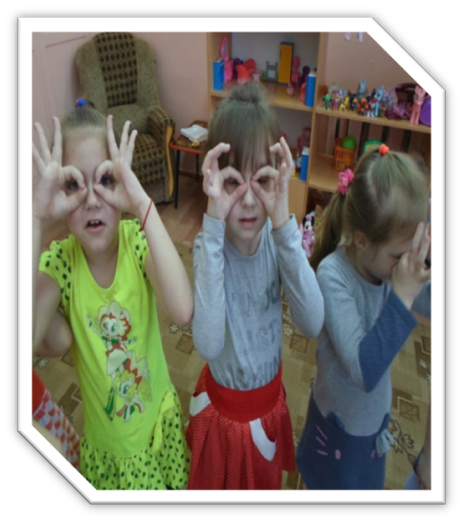 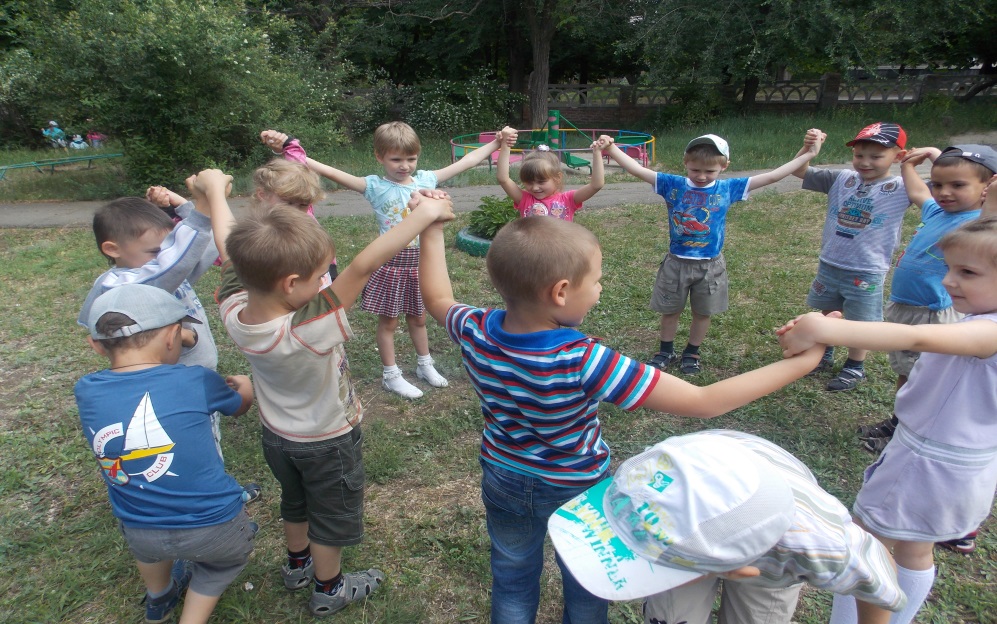 2. Гуманизация целей и принципов образовательной работы с детьми. Переориентация с учебно-дисциплинарной на личностно-ориентированную модель взаимодействия с детьми, направленную на развитие индивидуальности ребенка, раскрытие его способ­ностей.
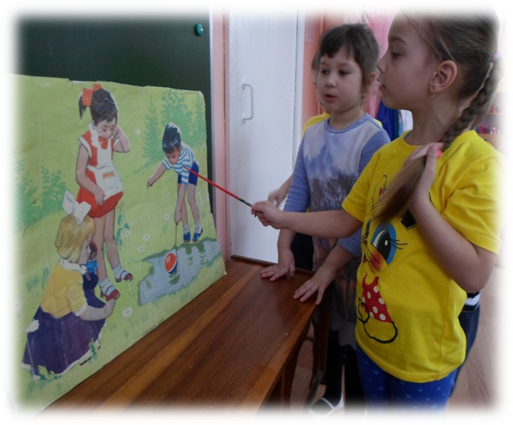 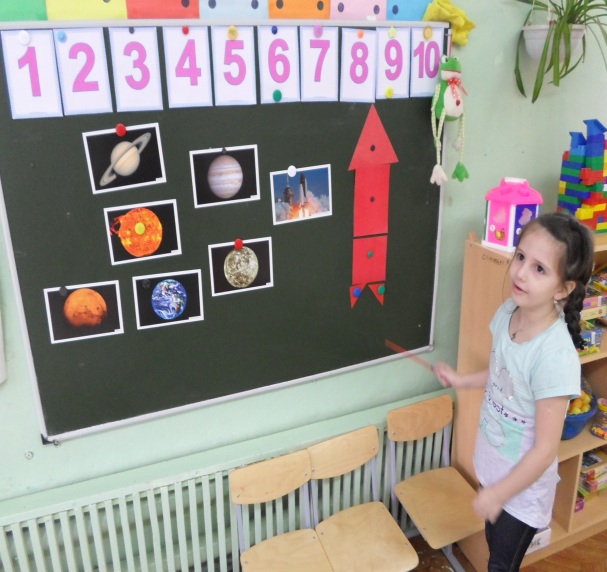 3. Признание уникальности дошкольного детства как приоритетного и уникального периода в жизни человека. Вся работа в дет­ском саду должна быть направлена на обеспечение условий для полноценного «проживания» детьми этого уни­кального периода. Развитие самоценных для ребенка видов деятельности (прежде всего, сюжетно-ролевой игры), развитие творческого начала и воображения ребенка.
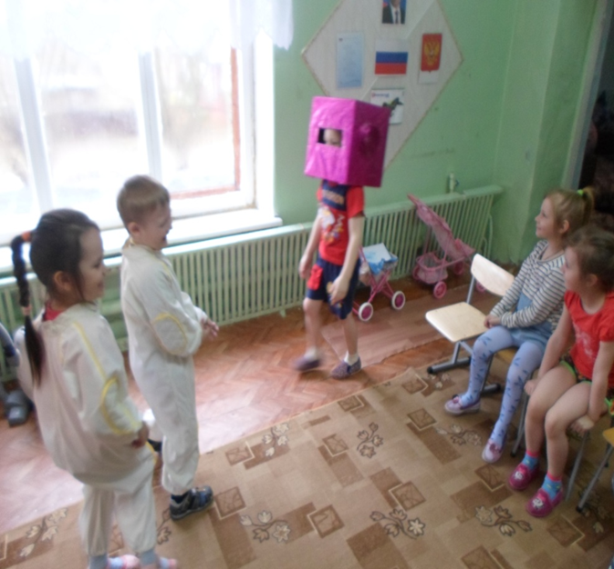 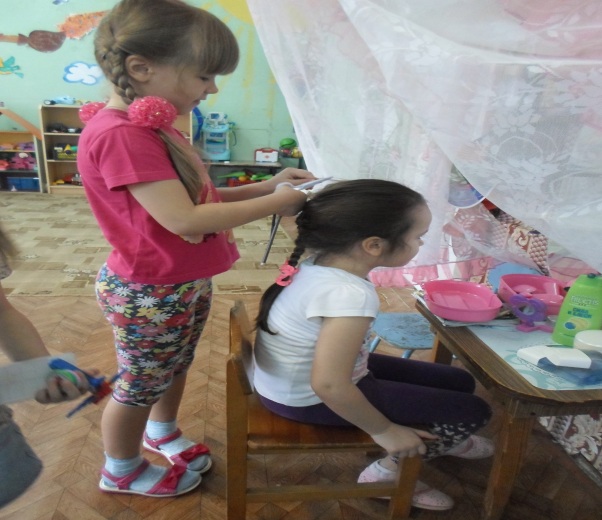 4. Переход от зуновской парадигмы образования к ориентации на раз­витие способностей ребенка. Задача дошкольного образования - разви­тие творческой актив­ности, самостоятельности, произвольности, самосознания и др. Показате­ль эффективности образования - не «обученность» детей или сумма усвоенных ими знаний, а уровень психиче­ского развития каждого ребенка.
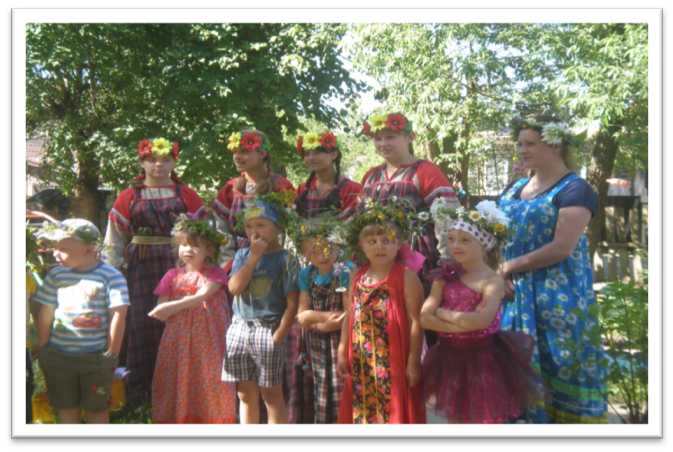 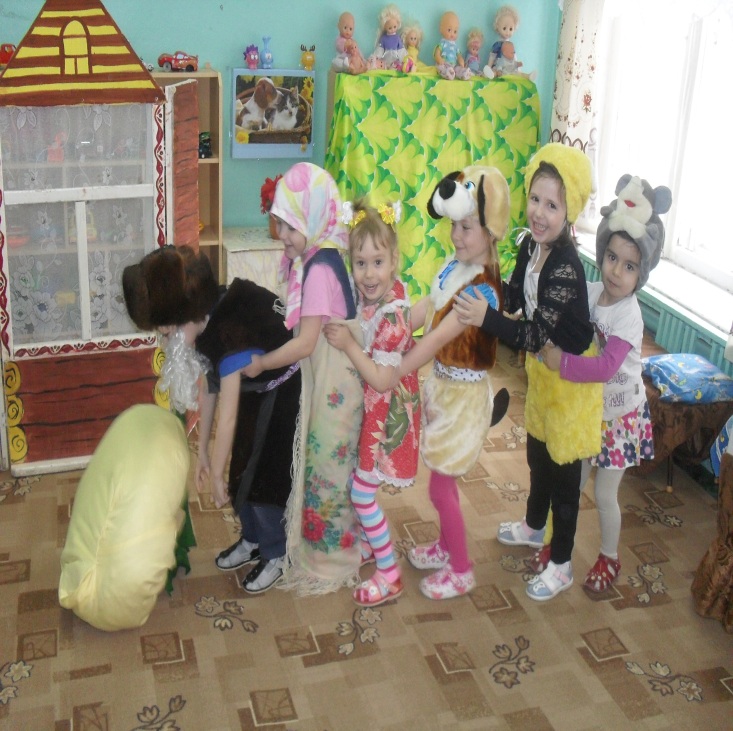 5. Воспитание основ базиса личностной культуры. Ориентация на общечеловеческие ценности (красота, добро, исти­на), средства жизнедеятельности (представления о действительности, способы активного взаимодействия с миром, проявление эмоционально - оценочного отношения к происходящему. Передача ценностей и средства активного отношения к миру может быть осуществлена только при учете возраста детей.
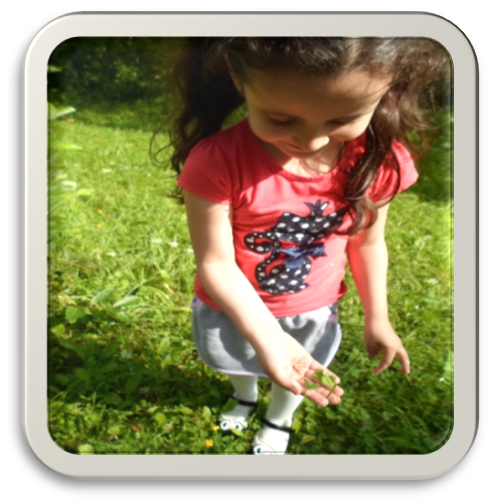 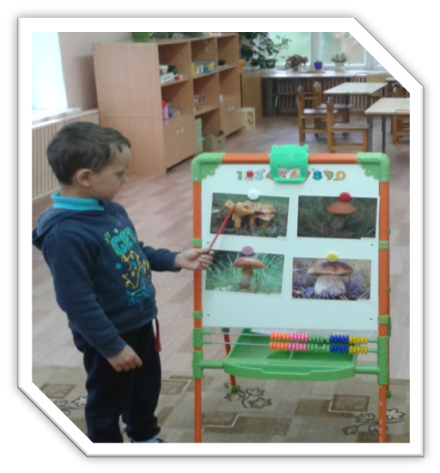 Итоговый результат дошкольного образования представляет собой «социальный» портрет ребенка 7 лет, освоившего основную общеобразовательную программу дошкольного образования.
В его основе –  совокупность интегративных качеств ребенка как адекватных характеристик его развития в дошкольном возрасте.
Социальный портрет дошкольника
Эмоционально отзывчивый
Физически развитый,
Владеет универсальными предпосылками учебной деятельности
Любознательный, активный
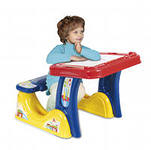 Владеет средствами общения и способами взаимодействия со взрослыми и сверстниками
Имеет первичные представления о себе, семье, обществе, государстве, мире и природе
Способен управлять своим поведением и планировать свои действия на основе первичных ценностных представлений
Владеет необходимыми умениями и навыками
Способен решать интеллектуальные и личностные задачи
Целевые  ориентиры Дошкольного Образования -  социальные и психологические характеристики возможных достижений ребёнка на этапе завершения уровня ДО:
ребёнок проявляет инициативность и самостоятельность в разных видах деятельности – игре, общении, конструировании и др. Способен выбирать себе род занятий, участников совместной деятельности, обнаруживает способность к воплощению разнообразных замыслов;
ребёнок уверен в своих силах, открыт внешнему миру, положительно относится к себе и к другим, обладает чувством собственного достоинства. Активно взаимодействует со сверстниками и взрослыми, участвует в совместных играх;
ребёнок обладает развитым воображением, которое реализуется в разных видах деятельности. Умеет подчиняться разным правилам и социальным нормам, различать условную и реальную ситуации, в том числе игровую и учебную;
творческие способности ребёнка также проявляются в рисовании, придумывании сказок, танцах, пении и т. п. Ребёнок может фантазировать вслух, играть звуками и словами. Хорошо понимает устную речь и может выражать свои мысли и желания;
у ребёнка развита крупная и мелкая моторика. Он может контролировать свои движения и управлять ими, обладает развитой потребностью бегать, прыгать, мастерить поделки из различных материалов и т. п.;
ребёнок способен к волевым усилиям в разных видах деятельности, преодолевать сиюминутные побуждения, доводить до конца начатое дело
ребёнок проявляет любознательность, задаёт вопросы, касающиеся близких и далёких предметов и явлений, интересуется причинно-следственными связями (как? почему? зачем?), пытается самостоятельно придумывать объяснения явлениям природы и поступкам людей. Обладает начальными знаниями о себе, о предметном, природном, социальном и культурном мире, в котором он живёт. Ребёнок способен к принятию собственных решений, опираясь на свои знания и умения в различных сферах действительности.
Целевые ориентиры Дошкольного Образования
не подлежат непосредственной оценке, в том числе в виде педагогической диагностики (мониторинга), и не являются основанием для их формального сравнения с реальными достижениями детей. 
Они не являются основой объективной оценки соответствия установленным требованиям образовательной деятельности и подготовки воспитанников. 
Освоение Программы не сопровождается проведением промежуточных аттестаций и итоговой аттестации воспитанников.
Целевые ориентиры Дошкольного Образования
выступают основаниями преемственности дошкольного и начального общего образования. При соблюдении требований к условиям реализации Программы настоящие целевые ориентиры предполагают формирование у детей дошкольного возраста предпосылок учебной деятельности на этапе завершения ими дошкольного образования.
Социальный портрет выпускника ДОУ
Настойчивый
Аккуратный
Толерантный
Социализированный
Дружелюбный
Волевой
Самостоятельный
Внимательный
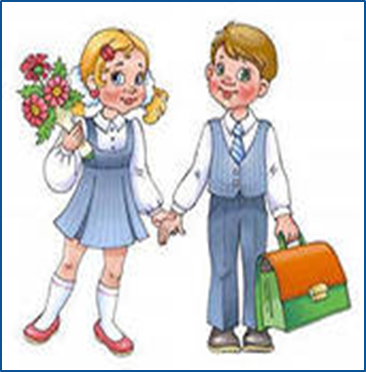 Активный
Здоровый
Физически развитый
Инициативный
Коммуникативный
Жизнерадостный
Правдивый
Сообразительный
Совестливый
Любознательный
Креативный
Книголюб
Осведомленный
Пути достижения данного социального портрета выпускника.
- создание развивающей предметно-пространственной среды: насыщенной, трансформируемой, полифункциональной, вариативной, доступной и безопасной;
- использование новых современных инновационных образовательных технологий;
- оснащение педагогического процесса методической базой и профессиональными педагогическими кадрами.
Спасибо за внимание!